OTTOBRE 2020
ATTIVITA’ INTERDISCIPLINARI« Il MAGICO MONDO DELLE PAROLE »
CLASSI PRIME Sez. A - C/D 
PLESSO CAPOLUOGO
OGGI BAMBINI INIZIAMO 
                     CON UNA DIVERTENTE CANZONCINA…
2
I.C. 3 Ponte-Siciliano  Pomigliano d'Arco
RIPETIAMO TANTE VOLTE
I SALUTI IN INGLESE
HELLO!
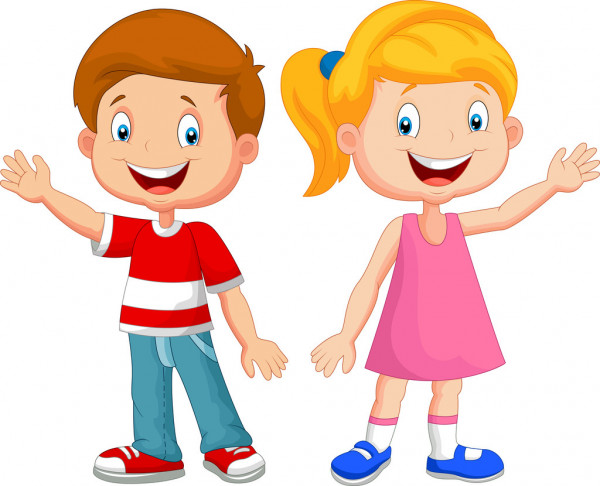 HELLO!
HELLO!
I.C. 3 Ponte- Siciliano  Pomigliano d'Arco
3
ASCOLTIAMO LA FILASTROCCA
LE PAROLE
Eccoci adesso siamo qui
Possiamo giocare così, così…così.
Con le parole ci esprimiamo
Con i sentimenti ci comprendiamo.
Con la mente viaggiamo nella fantasia
Sopra un tappeto voliamo via.
Non si capisce se è un sogno o realtà….
Ma le parole, si sa
unite insieme
danno  gioia e felicità!
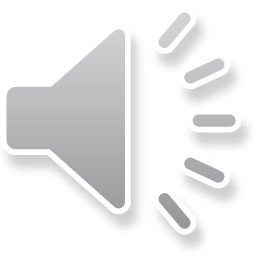 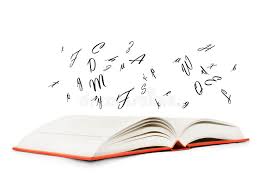 I.C. 3 Ponte- Siciliano  Pomigliano d'Arco
4
SIATE SEMPRE FELICI E GIOIOSI PER PORTARE ALLEGRIA NEI VOSTRI CUORI !
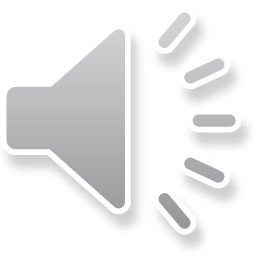 ADESSO CI ESERCITIAMO…
*****
Bambini dopo aver ascoltato la filastrocca, 
iniziamo a giocare e a divertirci con le parole. 
Prendete il libro «Benvenuti in prima»
e  completate  le pagine  58-59.
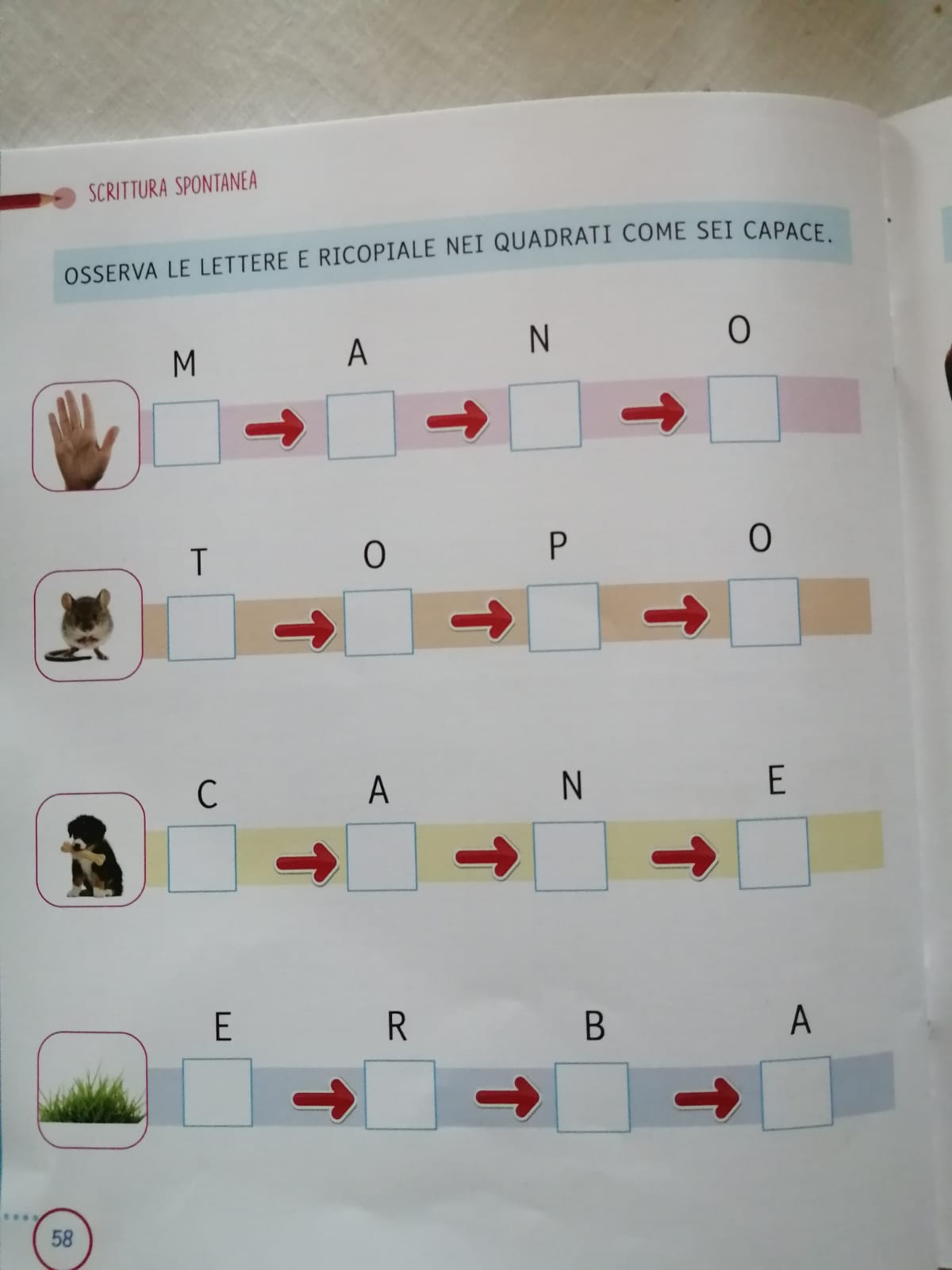 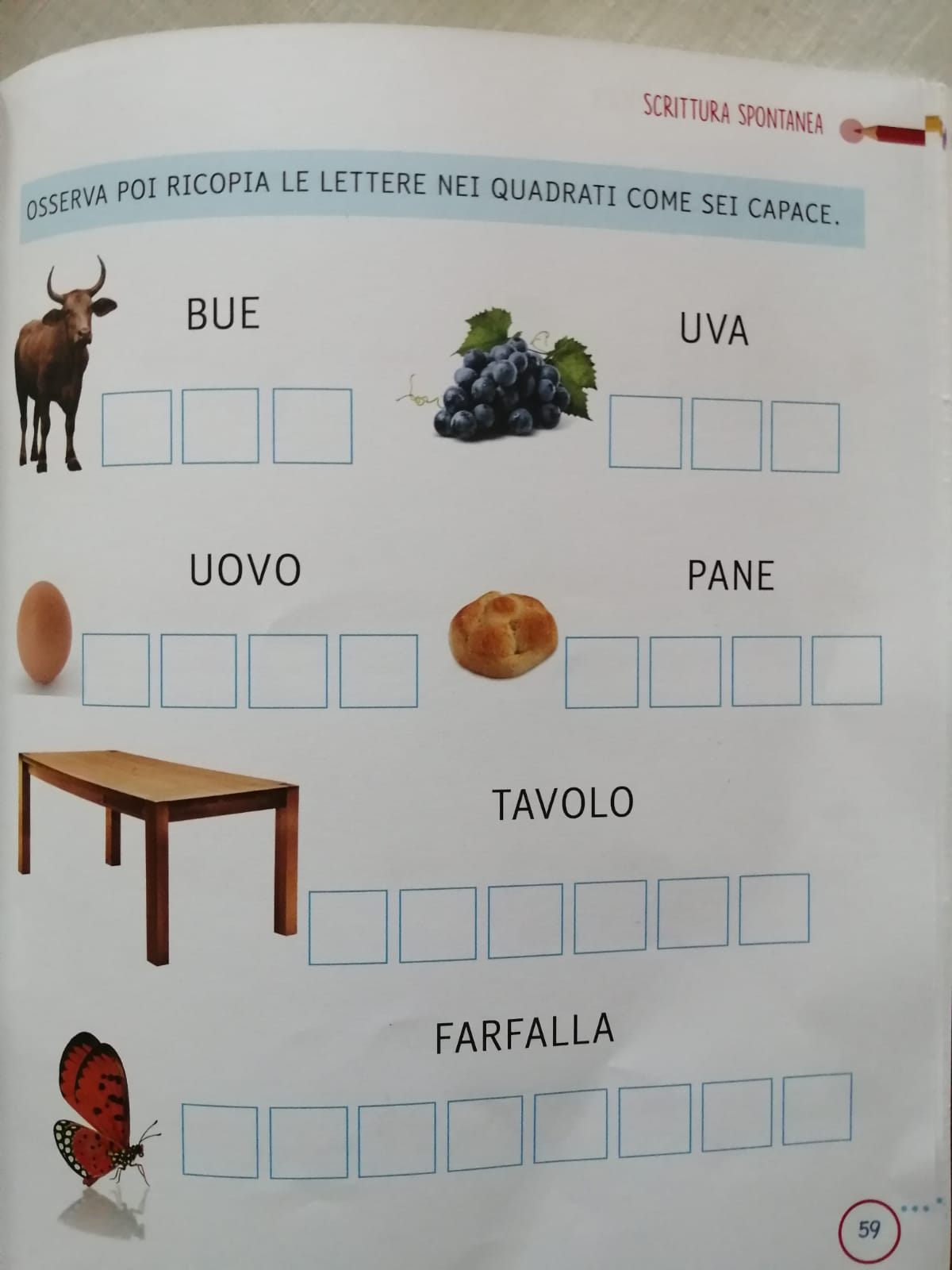 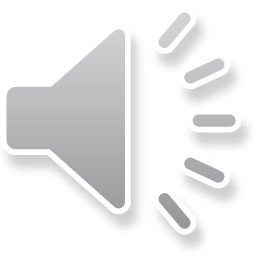 I.C. 3 Ponte- Siciliano  Pomigliano d'Arco
6
Laboratorio di Matematica e Antropologico
L’ORIENTAMENTO SPAZIALE
 E I CONCETTI TOPOLOGICI
ATTIVITA’ INTERDISCIPLINARE
DESTRA… SINISTRA….             CHE DIFFERENZA FA?
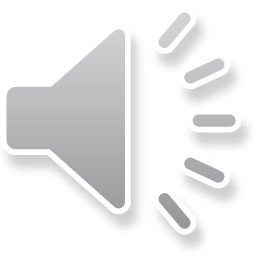 I.C. 3 Ponte- Siciliano  Pomigliano d'Arco
8
IL GIOCO DEL NASTRO
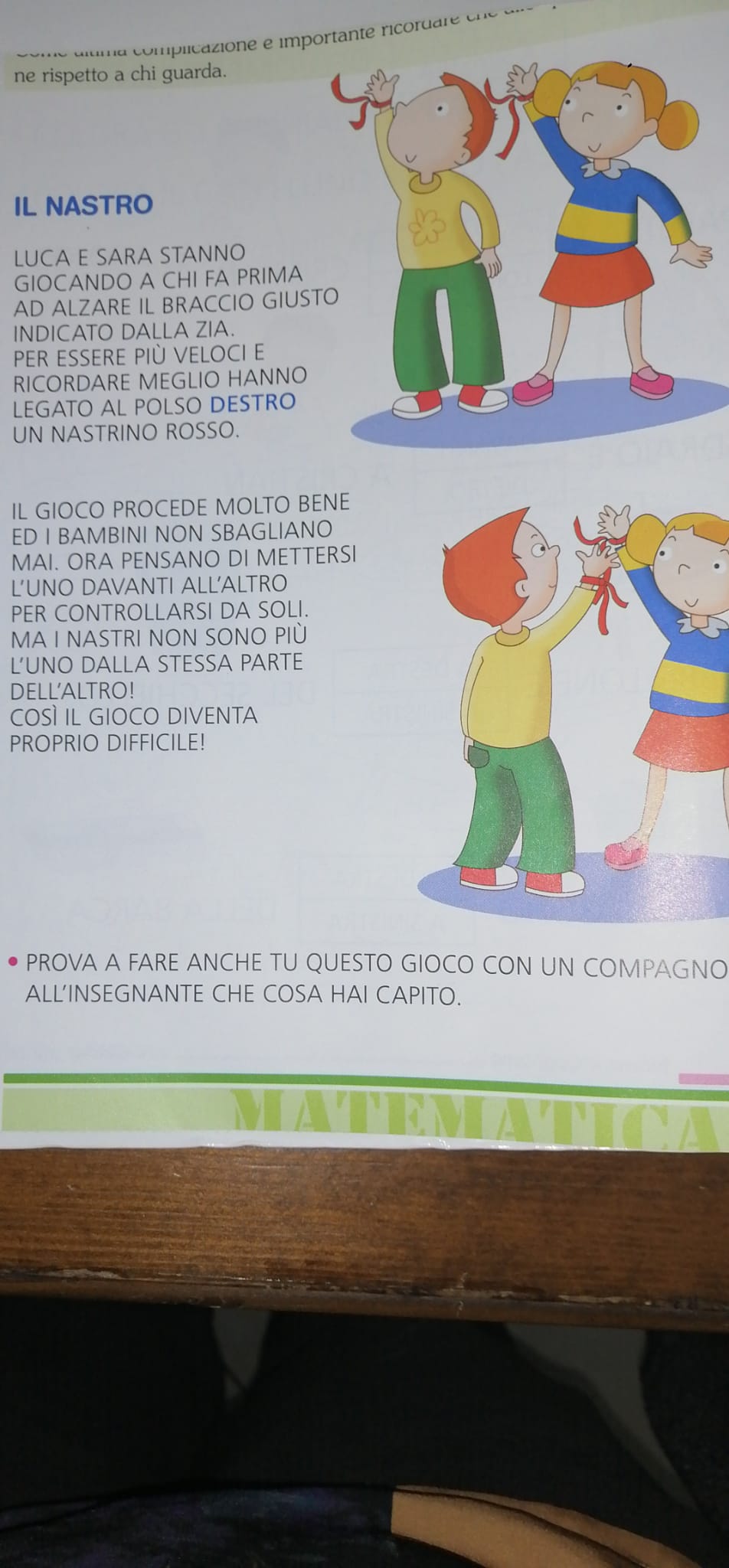 PROVATE ANCHE VOI A FARE IL 
GIOCO DEL NASTRO : LEGATE UN NASTRINO 
ROSSO AL POLSO DESTRO E SEGUITE  LE INDICAZIONI DELLA  MAMMA O  
DEL PAPA’( ALZA IL BRACCIO DESTRO…ALZA IL BRACCIO SINISTRO…). PROVATE A SFIDARE I VOSTRI FRATELLINI O I VOSTRI GENITORI.
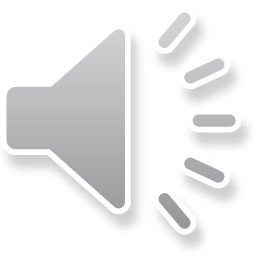 I.C. 3 Ponte- Siciliano  Pomigliano d'Arco
9
ASCOLTATE LE INDICAZIONI E  RICOPIATE SUL QUADERNO.
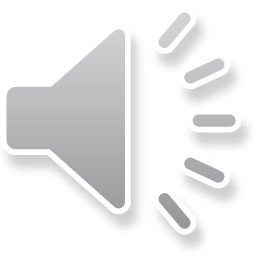 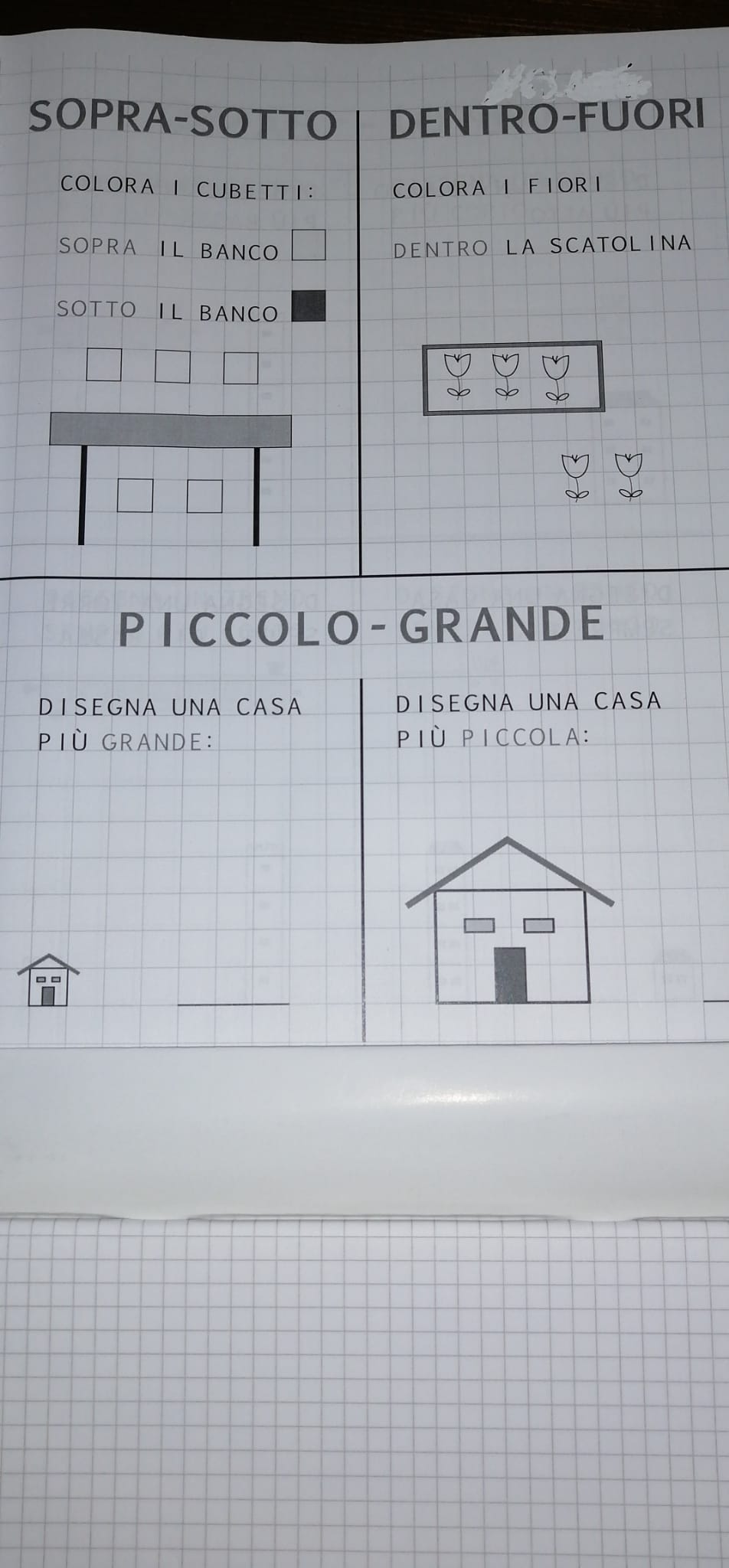 I.C. 3 Ponte- Siciliano  Pomigliano d'Arco
10
RICOPIATE SUL QUADERNO
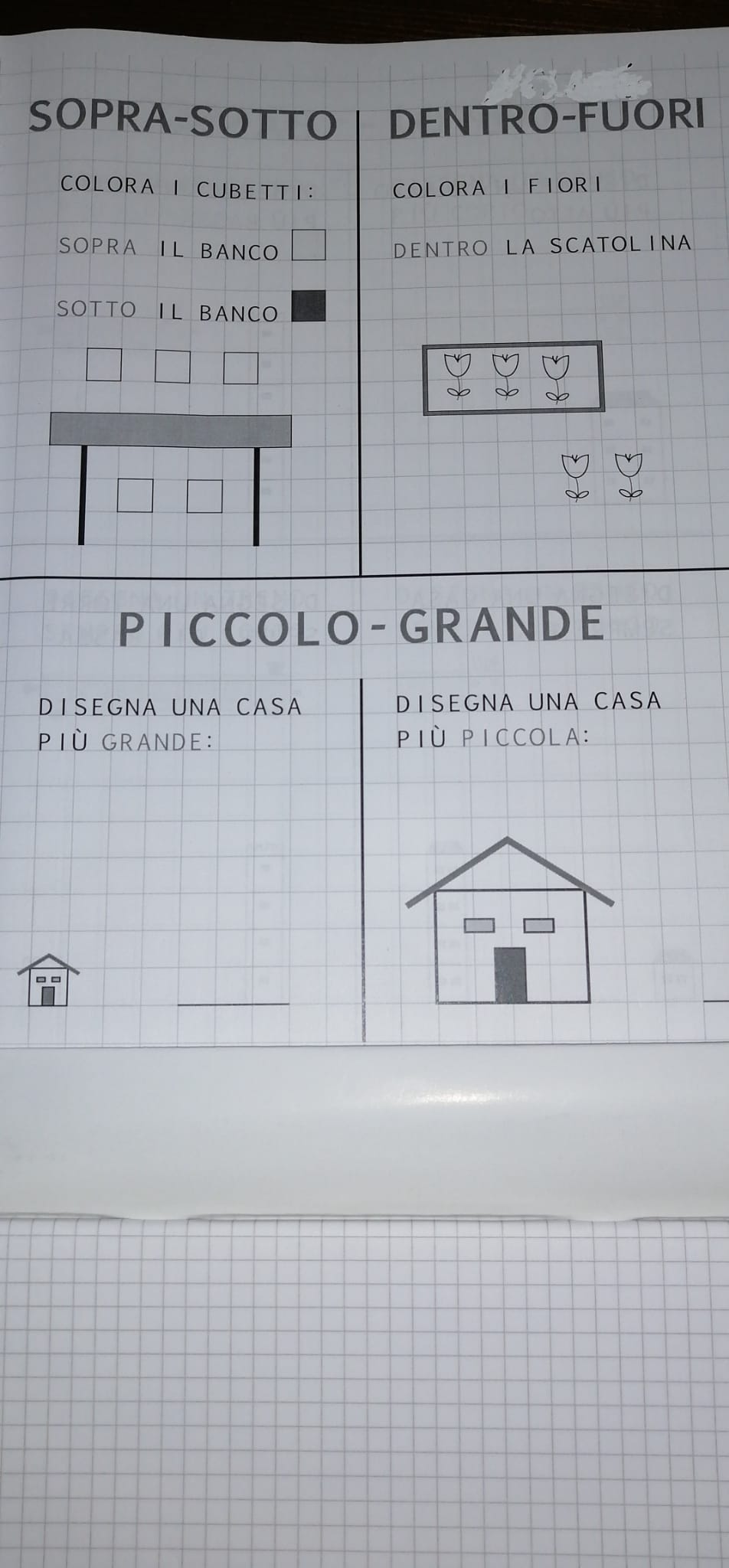 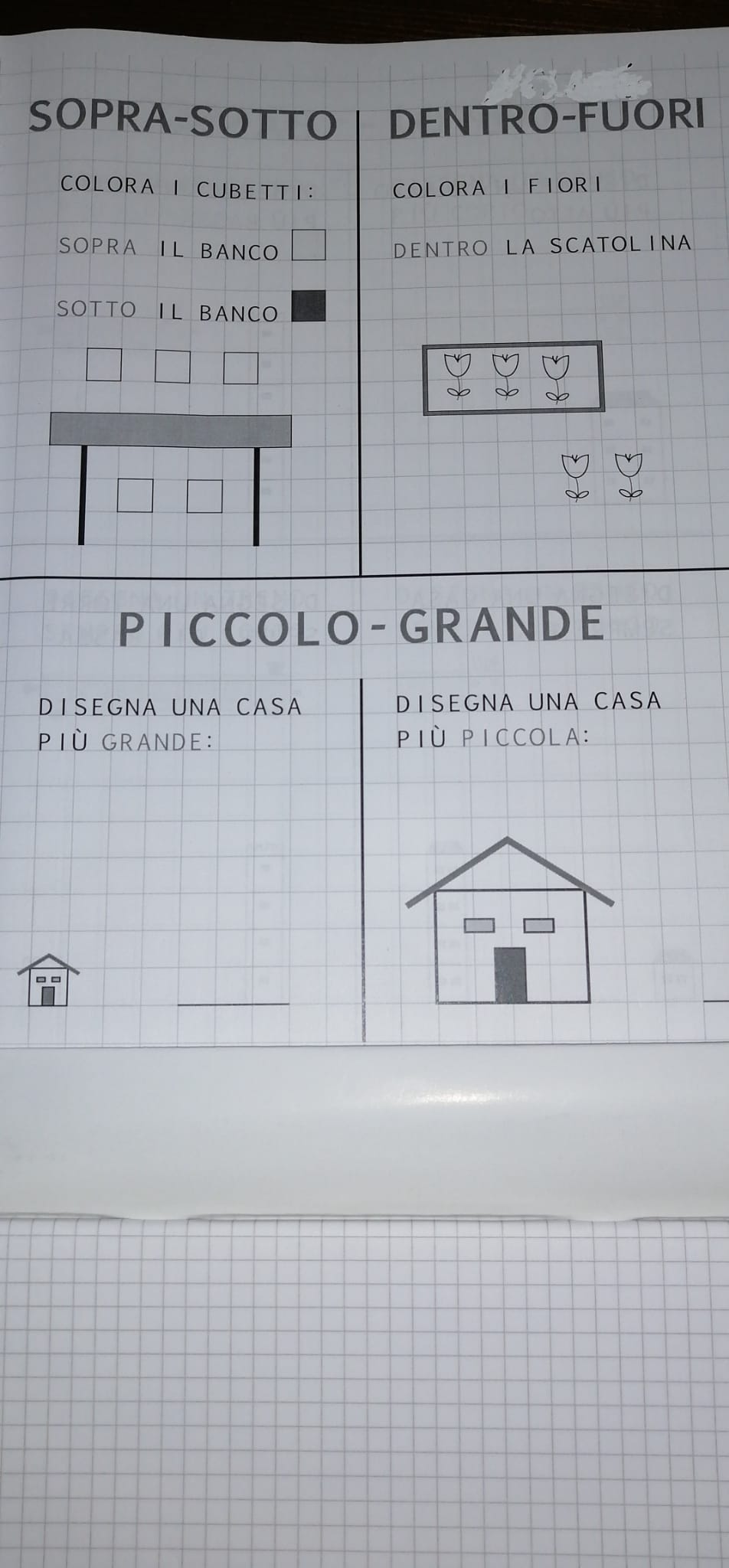 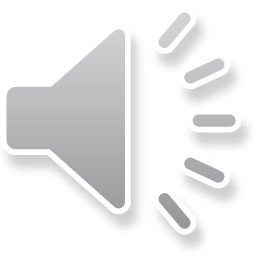 11
I.C. 3 Ponte- Siciliano  Pomigliano d'Arco
E  PER FINIRE …  TANTI GIOCHI INTERATTIVI

COLLEGANDOVI AI SEGUENTI LINK

https://wordwall.net/play/1922/415/282

https://wordwall.net/play/1922/364/349

https://wordwall.net/play/1922/310/674
RICORDATE
 Dal libro «Benvenuti in prima»
  completate  le pagine  30-31.
I.C. 3 Ponte- Siciliano  Pomigliano d'Arco
12
A PRESTO!
I DOCENTI DELLE CLASSI 
PRIME Sez. A - C/D PLESSO CAPOLUOGO